Prof. Abdelkader  NOUIRI 
Département de sciences de la matière, Université  Oum El-Bouaghi,   Algériehttp://sites.google.com/site/nouirikader/
Email: nouiri_kader@yahoo.fr
Méthode des moindres carrées
(Approximation de données numériques par des fonctions analytiques)
En pratique, le problème est généralement posé comme suit:
Soit un ensemble de n valeurs xi d’une grandeur X auxquelles correspond un ensemble de valeurs yi d’une grandeur Y.
On veut représenter la liaison entre X et Y par une relation de la forme:
Y*=c1f1(x) + c2f2(x) + …. + cmfm(x)                        (1)
Où les fonctions fj(x) (j=1,m) sont connues, mais les valeurs des paramètres cj (j=1,m) restent à définir.
Par bonne approximation, nous entendons que Y-Y* doit être petite dans un certain sens.
La distance entre la fonction réelle Y et son modèle Y* peut être mesurée par la norme
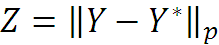 1
Les normes les plus courantes, pour l’approximation d’un ensemble de données numériques (xi, yi) sont, en notant Yi la valeur y(xi)
yi
Y*i
L1: la norme de Laplace:
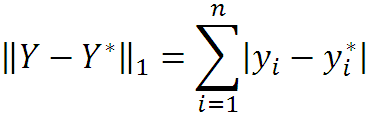 xi
L2: la norme euclidienne:
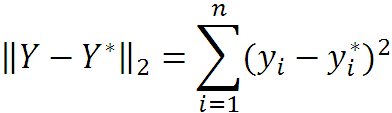 L: la norme de minimax de Laplace-Tchebychev:
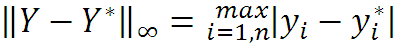 Par définition, la meilleure approximation Y* de Y au sens de la méthode des moindre carrées sera celle qui minimisera L2
2
Remarque:
Pour des raisons scientifiques (l’erreur de mesure, les grandeurs mesurés, …) on associe à chaque mesure i un poids wi donc, la norme des moindres carrées devient la norme des carrées pondérées de Legendre:
yi
Y*i
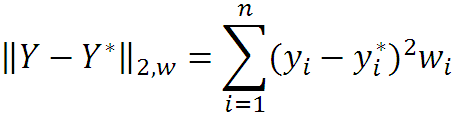 Où w≥0, i=1,n
xi
Si le modèle (1) est parfait, alors y*i représente exactement yi aux points xi donnés et on a :
Yi – y*i = 0     ,       i=1,n
Y1 - c1f1(x) + c2f2(x) + …. + cmfm(x) = 0
Y2 - c1f1(x) + c2f2(x) + …. + cmfm(x) = 0
Y3 - c1f1(x) + c2f2(x) + …. + cmfm(x) = 0
…………………………………………………..=0
…………………………………………..………=0
Yn - c1f1(x) + c2f2(x) + …. + cmfm(x) = 0
Yi - c1f1(x) + c2f2(x) + …. + cmfm(x) = 0         (2)
Le système (2) est un système linéaire de n équations à m inconnues (c1, c2, ……….. , cm)
3
y
Trois cas peuvent donc se présenter:
y2
Premier cas:    n < m
il y a plus d’inconnues que d’équations et une infinité de solutions (c1, c2, ……….. , cm) existe pour la relation (2)
Exemple: n=2, m=3
y1
x1
x2
x
y
y2
y3
Deuxième cas:    n = m
il y a une solution unique (c1, c2, ……….. , cm) existe pour la relation (2)
Exemple: n=3, m=3
y1
x1
x2
x3
x
y
Troisième cas:    n > m
il n’y a généralement aucune solution pour la relation (2)
Exemple: n=3, m=2
y3
y1
y2
x1
x2
x3
x
4
Dans ce troisième cas, supposons que l’on propose un ensemble quelconque de valeurs (c1, c2, ……….. , cm), alors aux points supports xi, la valeur calculée yi diffère certainement de yi.
y
e3
y3
e1
y1
y2
e2
Définissons l’erreur ei commise au point i en approximant yi par yi*
ei = yi – yi*
x1
x2
x3
x
Introduisons dans la relation (1)
e1= Y1 - c1f1(x) + c2f2(x) + …. + cmfm(x)
e2=Y2 - c1f1(x) + c2f2(x) + …. + cmfm(x)
e3=Y3 - c1f1(x) + c2f2(x) + …. + cmfm(x)
…………………………………………………..
…………………………………………..………
en=Yn - c1f1(x) + c2f2(x) + …. + cmfm(x)
ei = Yi - c1f1(x) + c2f2(x) + …. + cmfm(x)         (3)
Ce système est de n équations linéaires à (m+n) inconnues (les m paramètres cj et n erreurs ei).
le système (3) possède donc une infinité de solutions. Parmi cette infinité, nous choisissons celle qui minimise la norme:
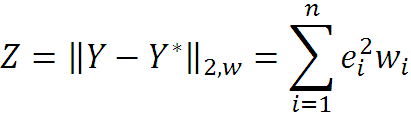 5
On cherche à minimiser Z en réglant la valeur des paramètres (c1, c2, ……….. , cm). Autrement dit, on cherche à définir le minimum de la fonction Z dans l’espace  [c1, c2, ……….. , cm] des paramètres.
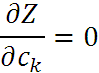 Z est minimale
, k = 1, m
Ce qui permet s’écrire:
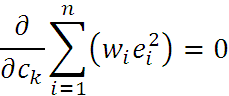 , k = 1, m
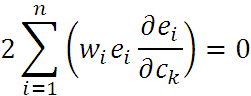 …………………..  (4)
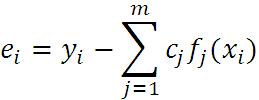 Nous avons:
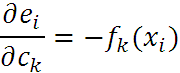 k = 1, m
i=1,n
6
Remplaçons : dans l’équation (4)
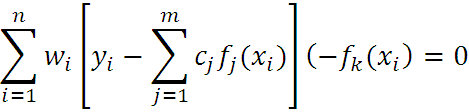 , k = 1, m
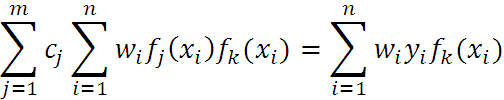 , k = 1, m
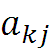 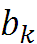 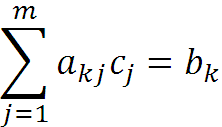 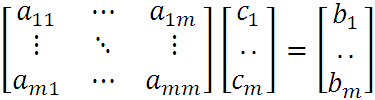 7
Algorithme
Les n ensembles (couples)  (xi, yi) étant donnés (avec leurs poids wi)
Proposer un modèle, c’est-à-dire définir les fonctions fj(x) composant le modèle:


2. Calculer les termes                       




3. Résoudre le système linéaire à matrice symétrique
Y*i=c1f1(xi) + c2f2(xi) + …. + cmfm(xi)
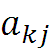 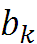 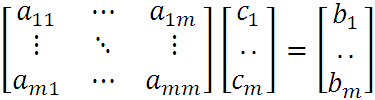 8
Exemple1 (fonction linéaire)
On prend m=2   c’est-à-dire   Y*=c1f1(x) + c2f2(x)      , f1(x)=1 et f2(x)=x  
                donc     Y*=c1 + c2x     (fonction linéaire)

On a 4 valeurs de                :                           ,                           ,                              , 



On a 2 valeurs pour             :                                       ,



Le système d’équations s’écrit sous la forme: 



La solution:                                                            


                                                                                       et
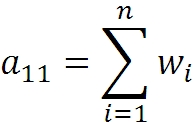 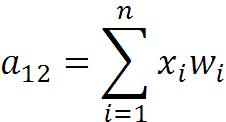 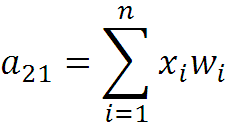 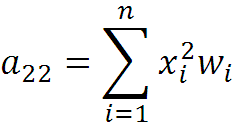 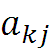 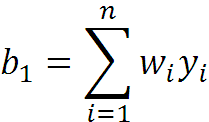 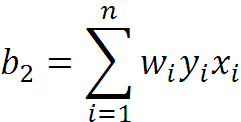 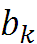 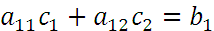 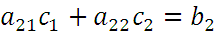 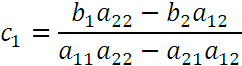 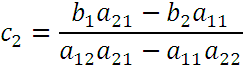 9
Exemple pour  m=2
L'équation de STERN-VOLMER relative au rendement quantique de l'éthylène est donnée par la formule :
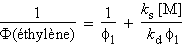 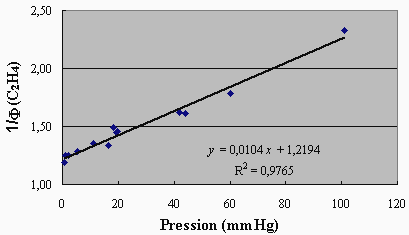 10
Exemple2 (fonction polynômiale)
On prend m=3   c’est-à-dire   Y*=c1f1(x) + c2f2(x) + c3f3(x)  , f1(x)=1 , f2(x)=x et f3(x)=x2  
                donc     Y*=c1 + c2x + c3x2     (polynôme d’ordre 2)

On a 9 valeurs de                :                           ,                           ,                              








On a 3 valeurs pour             :                                       ,                                        , 



Le système d’équations s’écrit sous la forme:
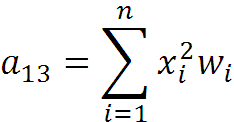 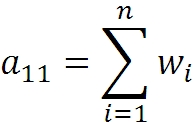 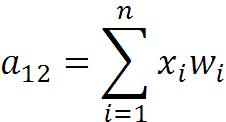 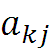 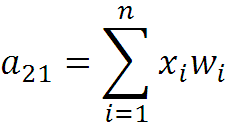 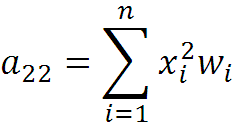 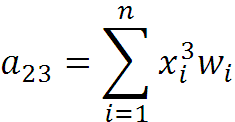 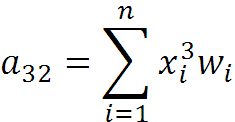 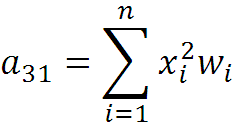 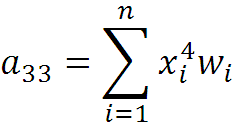 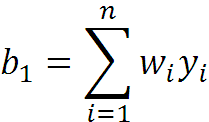 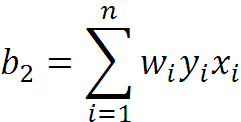 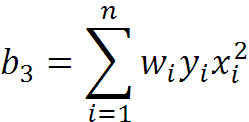 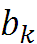 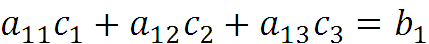 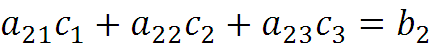 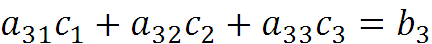 11
La solution:
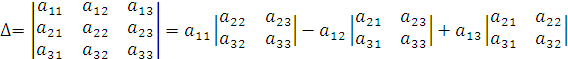 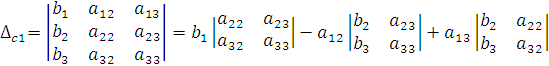 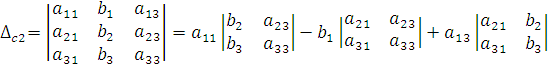 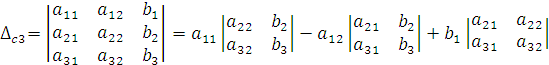 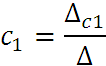 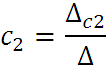 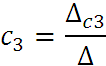 12
Exemple pour  m=3
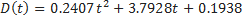 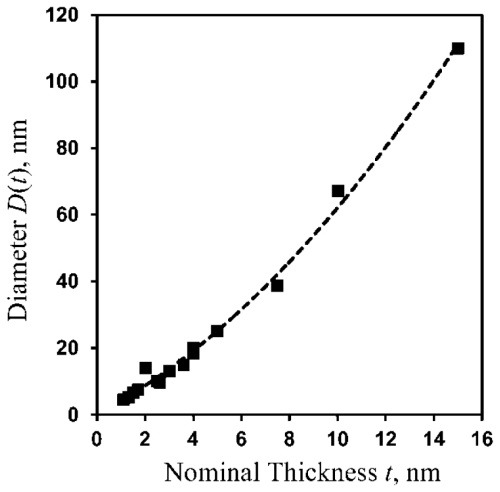 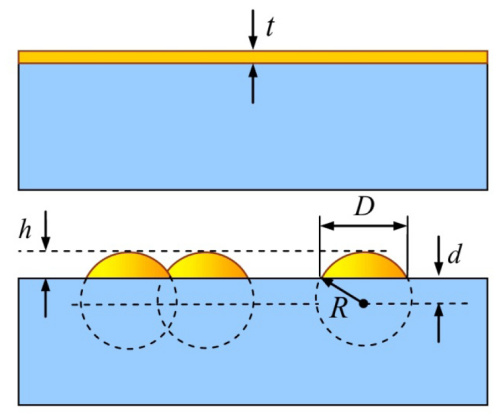 13